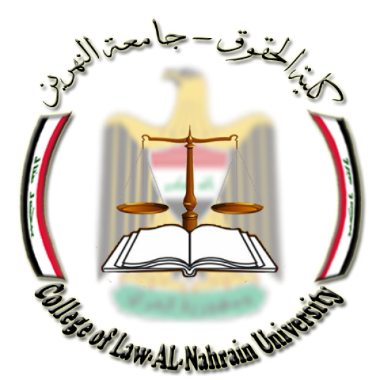 المحاضرة السادسةمدى انسجام التوجهات الجديدة للسياسة الضريبية في العراق مع برامج صندوق النقد الدولي
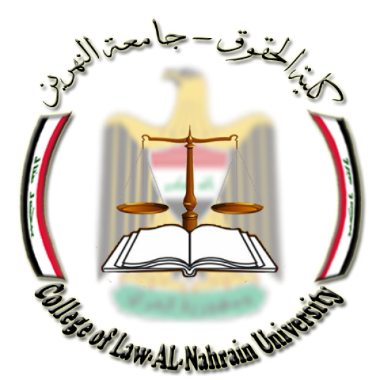 هنالك عدة إجراءات تضمنتها السياسة الضريبية في العراق وجاءت متفقة مع البرامج المالية لصندوق النقد الدولي
1 - توسيع القاعدة الضريبية كي تشمل غالبية فئات المجتمع كفرض ضريبة الدخل على رواتب موظفي القطاع العام والمختلط، الامر الذي يرفد موازنة الدولة بالمزيد من الايرادات.
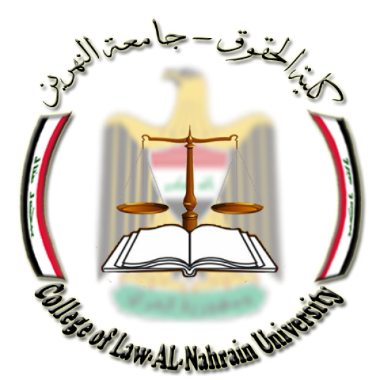 هنالك عدة إجراءات تضمنتها السياسة الضريبية في العراق وجاءت متفقة مع البرامج المالية لصندوق النقد الدولي
2- تخفيض نسبة الضرائب الكمركية كي تصبح 5% فقط من اجل تشجيع المنافسة بين المنتوج الوطني والاجنبي، وهذا من شأنه أن يحقق كفاءة في توزيع الموارد الاقتصادية. ومن ثم الانتقال الى تطبيق قانون التعريفة الكمركية بعد استقرار الاوضاع السياسية والاقتصادية والامنية والقضاء على ظاهرة اغراق السوق العراقية بالسلع والبضائع وحماية المنتج الوطني.
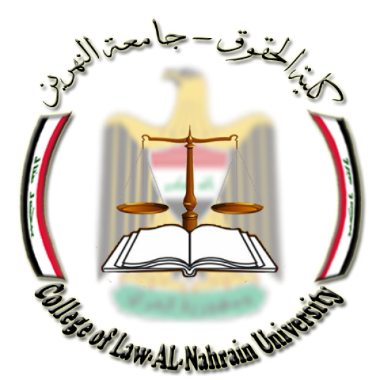 هنالك عدة إجراءات تضمنتها السياسة الضريبية في العراق وجاءت متفقة مع البرامج المالية لصندوق النقد الدولي
3- تخفيض الحد الاعلى لضريبة الدخل للأفراد بالنسبة للمقيم وغير المقيم.
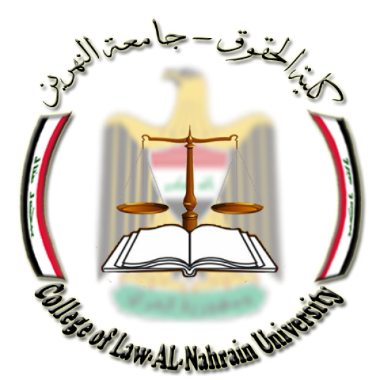 هنالك عدة إجراءات تضمنتها السياسة الضريبية في العراق وجاءت متفقة مع البرامج المالية لصندوق النقد الدولي
4- تخفيض نسبة الضريبة على الشركات المساهمة والمحدودة المختلطة والخاصة وتحديدها بمعدلل 15% والذي يعد عاملاً مشجعً لزيادة الاستثمار وتحقي النتنمية الاقتصادية، ومن ثم الانتقال بعد ذلك الى مرحلة فرض ضريبة خاصة علىشركات النط الاجنبية العاملة في العراق وبنسبة 35%، لزيادة الحصيلة الضريبية.
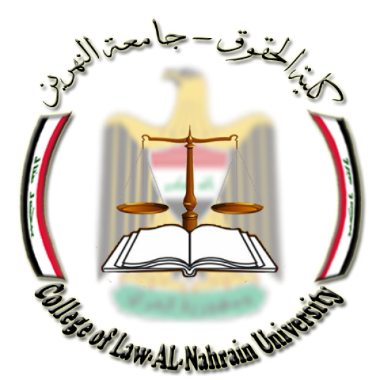 هنالك عدة إجراءات تضمنتها السياسة الضريبية في العراق وجاءت متفقة مع البرامج المالية لصندوق النقد الدولي
5- الانتقال نحو اقتصاد السوق من خلال تشجيع القطاع الخاص، وتقليل ضغط الانفاق العام من قبل القطاع العام، القدر الذي يحقق الشراكة الفعلية والحقيقية بين القطاعين ويما يخدم الاقتصاد.
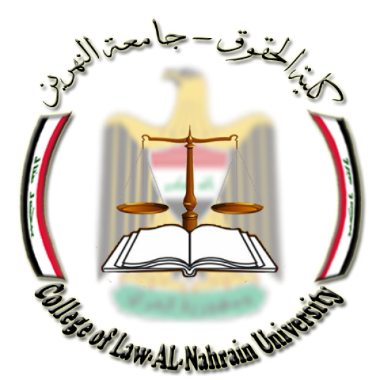 مشاكل الواقع الاقتصادي العراقي المنعكسة على الحصيلة الضريبية
أولاً – ظاهرة هروب رؤوس الاموال الوطنية بسبب الظروف السياسية والامنية غير المستقرة الى دول اخرى اكثر استقراراً وامناً مما ادى لضعف فرص الاستثمار وقلة فرص العمل وتدني الانتاج.
ثانياً – تدني البنى التحتية بحكم الحروب والعمليات العسكرية مما اثر سلباً على قطاعات الاقتصاد بمجملها.
ثالثاً – عدم مواكبة العراق للتطورات العلمية والتكنولوجية الحديثة مما اثر سلباً على الانتاج وكفاءة العاملين ومن ثم عدم القدرة على منافسة المنتوجات الاجنبية.
رابعاً – الاقتصاد الريعي واعتماد العراق على ايراد واحد هو الايرادات النفطية، مما اثر سلباً على القطاعات الاخرى كالانتاج الزراعي والسياسي والتجاري والسياحي.
خامساً – ضعف الوعي والتخطيط والارادة والشروع بمظاهر الفشاد الاداري والمالي التي اثرت سلباً على ايرادات الدولة وشكلت عبئاً على باب النفقات العامة.